写真や動画を作成または編集する方法を学習
画像           クイン テット          グループ
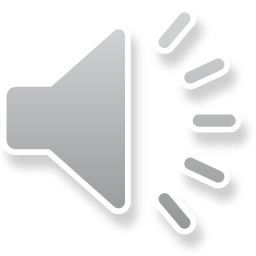 tpk66・TPK110・tpk115・tpk111
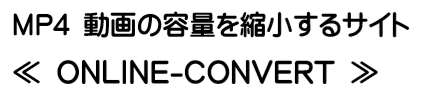 動画左右、上下に入っている黒帯を削除。               virtualDubの紹介
Wordでの画像グループ化の仕方
Ｆｕｎｎｙ  photo   to/
コラージュを楽しむ
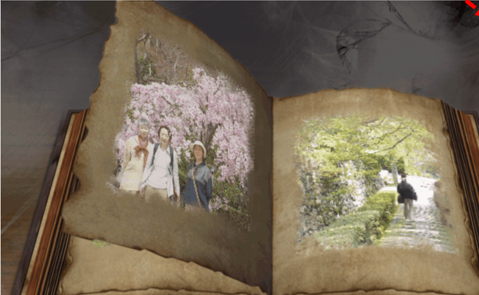 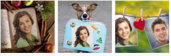 Wordのスタイルの使い方説明
画像編集ソフト
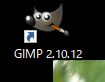 GIMPインストール・各自自習したGIMPの成果発表・レイヤの使い方学習
動画編集ソフト
※Lightworks
      インストール
 ・基礎学習
   動画読み込み
   動画書き出し
 ・操作復習
 ・音声編集
各自作品についての疑問点解決
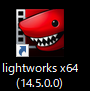 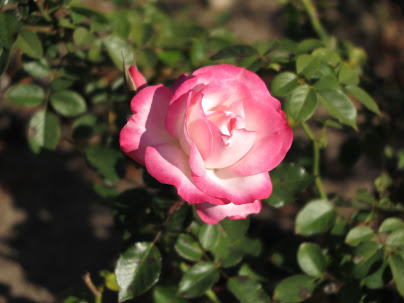 各自発表に向けての作品作り